5th International Conference on Employer Engagement in Education and Training
UNIVERSITY TECHNICAL COLLEGES

Leadership’s perceptions of the technical education on offer 
and the value of employer engagement
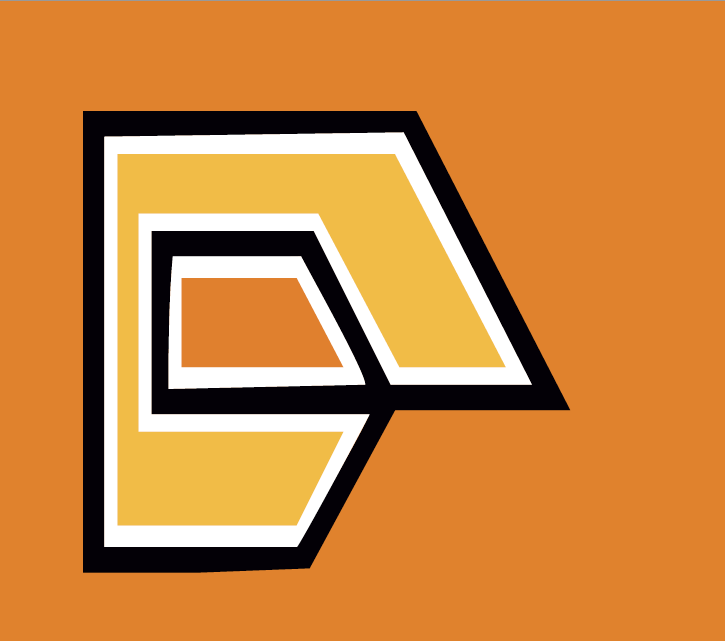 Dianne Gomery, EdD Student, UCL Institute of Education
5th International Conference on Employer Engagement in Education and Training
SILVERSTONE UTC
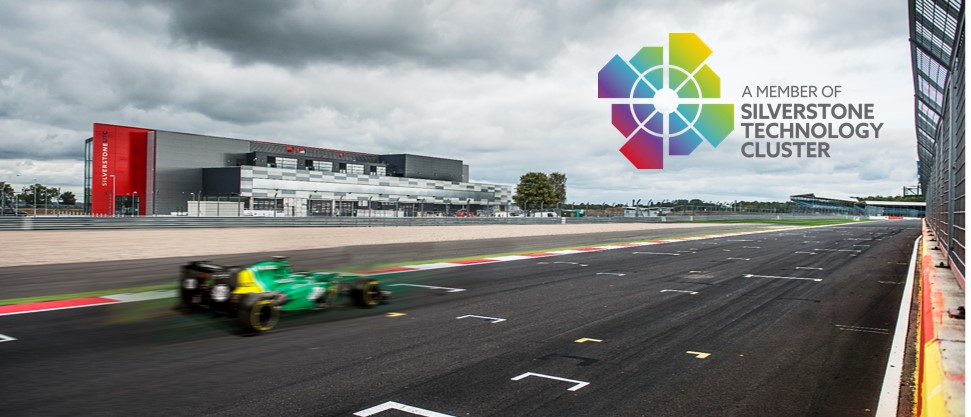 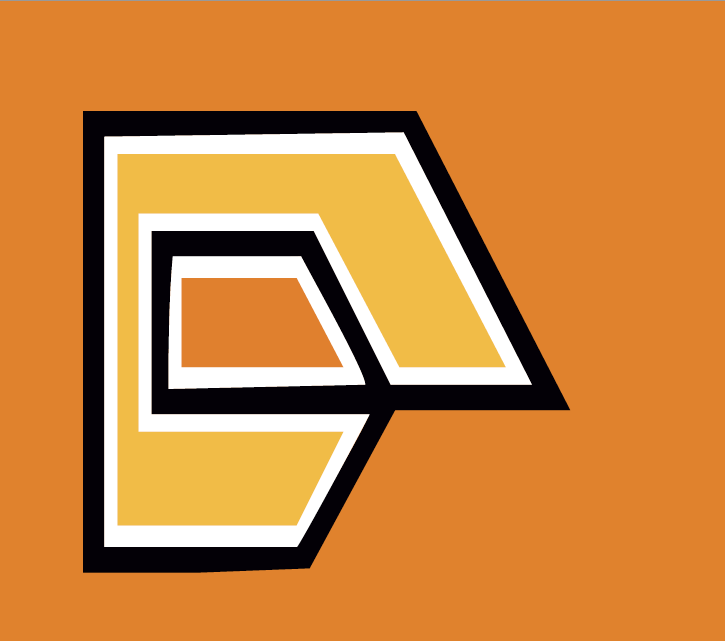 Dianne Gomery, EdD Student, UCL Institute of Education
5th International Conference on Employer Engagement in Education and Training
EDUCATION REFORM IN ENGLAND


Successive governments’ education agendas, reforms and policies in England since 2010 have:


Encouraged greater diversity in the market with the intention of increasing parental school choice options
 
Stimulated the education market in terms of competition between providers that leads, ostensibly, to improved educational outcomes 

Championed collaboration and partnerships (to deliver school improvement)
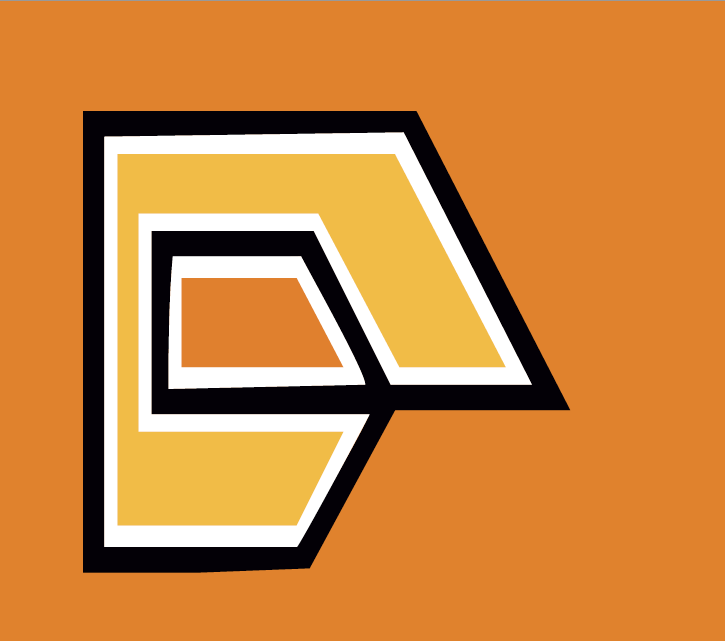 Dianne Gomery, EdD Student, UCL Institute of Education
5th International Conference on Employer Engagement in Education and Training
SETTING THE SCENE

49 UTCs open in England (since 2010)

7 UTCs closed (since 2015)

500 average capacity per UTC
 
Students aged 14 to 18 (entry points at age 14 and 16 years)

Students entering the UTC at 14 have attended other provision for 3 years from the age of 11

Technical specialists in one or more subjects

Industry standard ‘state of the art’ equipment

University and Employer Sponsors 

Supported by the Baker Dearing Educational Trust
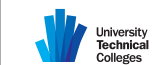 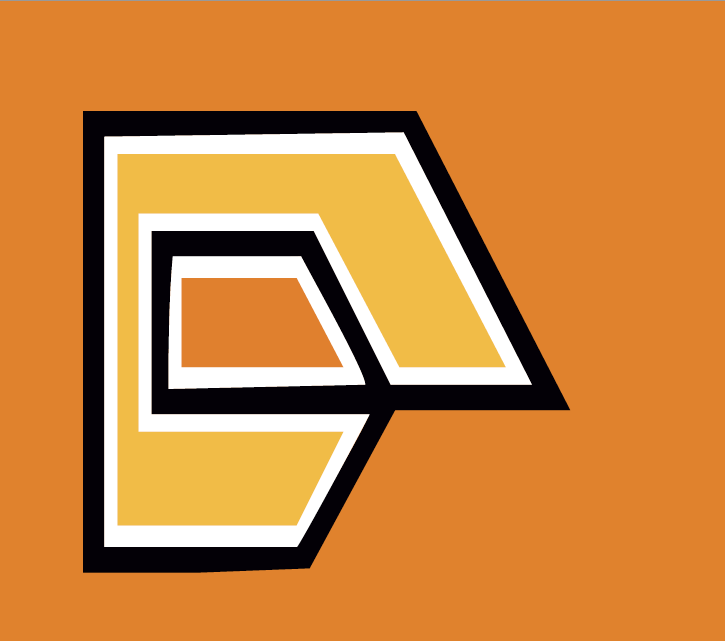 Dianne Gomery, EdD Student, UCL Institute of Education
5th International Conference on Employer Engagement in Education and Training
READING UTC
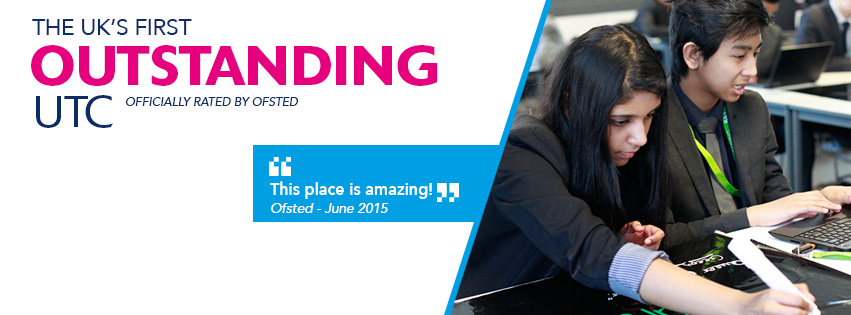 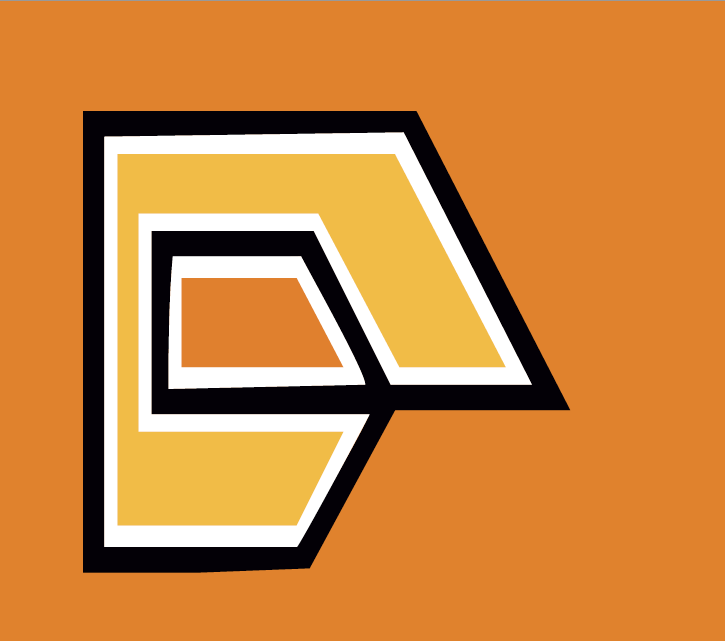 Dianne Gomery, EdD Student, UCL Institute of Education
5th International Conference on Employer Engagement in Education and Training
EMERGENCE OF RESEARCH PROBLEM

In earlier research participants raised concerns:


Low student recruitment
Overall school intake (gender balance, and prior academic attainment)
Perceived dissonance between staff expectations versus practice 
Staff perception that the UTC was operating in a highly competitive environment
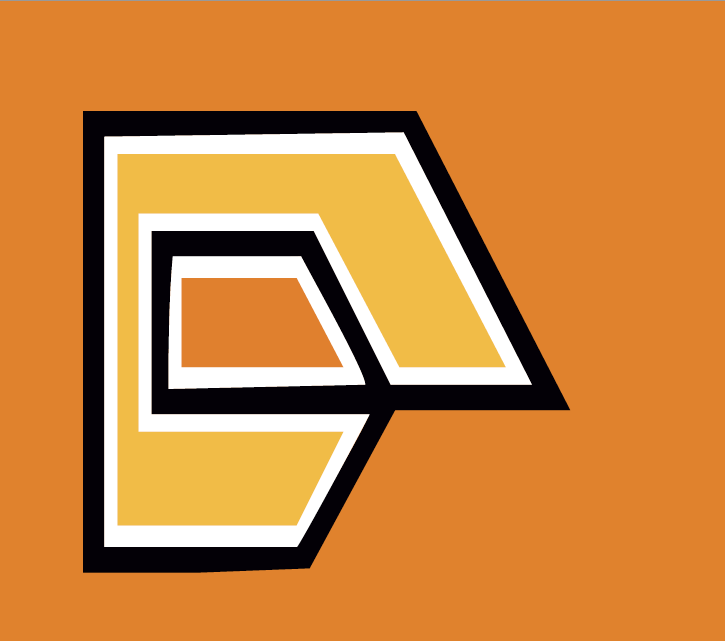 Dianne Gomery, EdD Student, UCL Institute of Education
5th International Conference on Employer Engagement in Education and Training
GREATER MANCHESTER UTC - seventh UTC to close (2017)
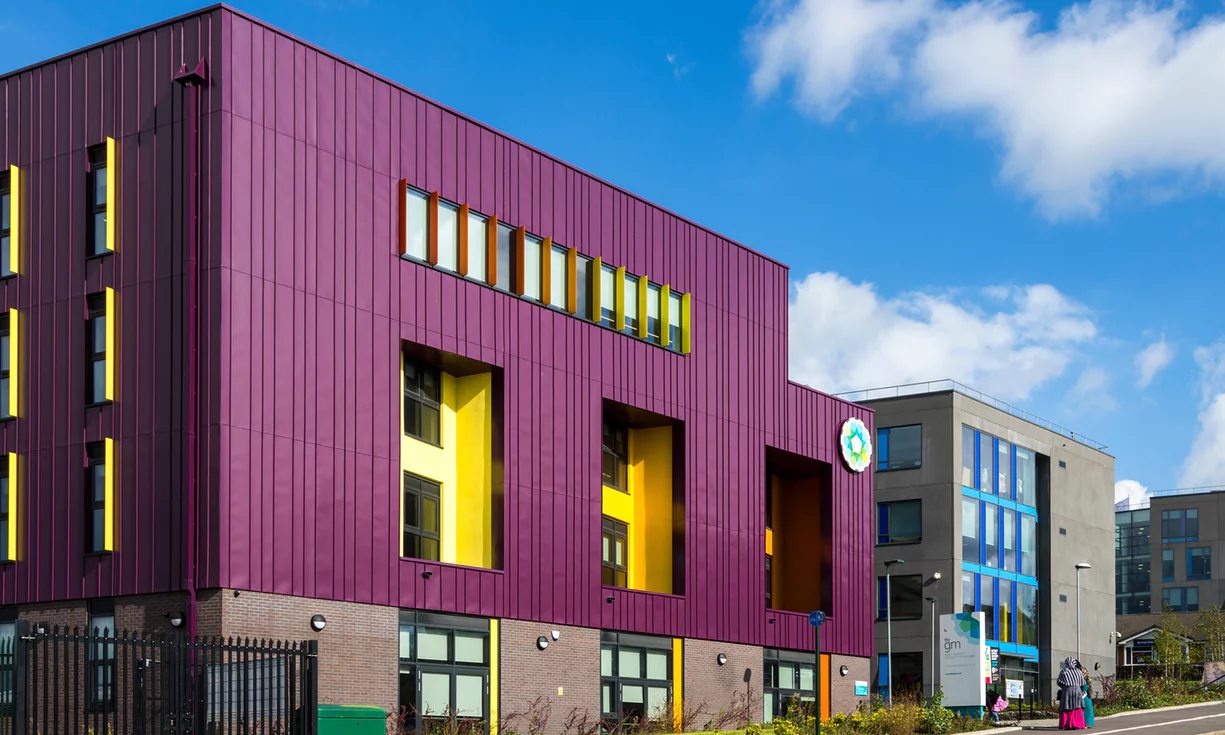 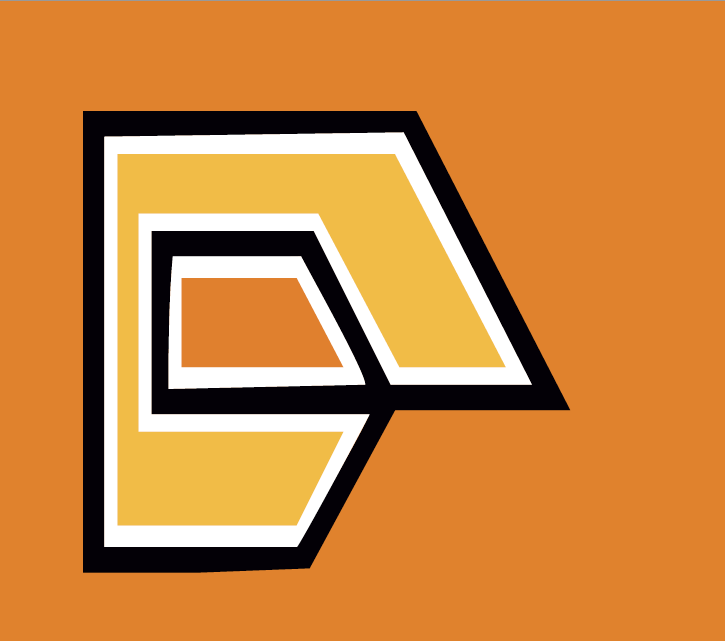 Dianne Gomery, EdD Student, UCL Institute of Education
5th International Conference on Employer Engagement in Education and Training
RESEARCH QUESTION 

“How do UTC leaders perceive of and respond to competitive practices?” 
 
What competitive pressure and practices have leaders’ perceived when leading UTC technical education in their lived market?

What are the mediating factors leaders considered?

What range of strategies did leaders adopt in response, and what were the outcomes for those leaders, their UTC and its students?
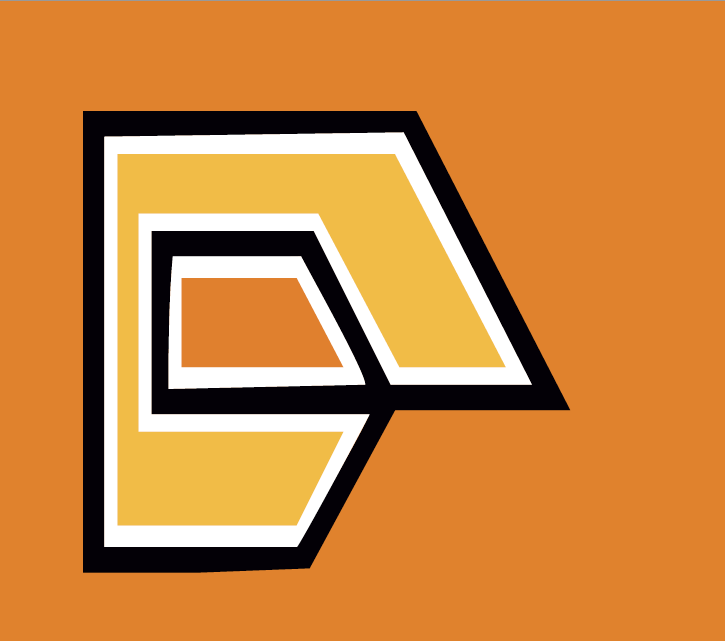 Dianne Gomery, EdD Student, UCL Institute of Education
5th International Conference on Employer Engagement in Education and Training
JABBAR’S (2015) CONCEPTUAL FRAMEWORK – ADAPTED TO REFLECT THE CONTEXT IN ENGLAND
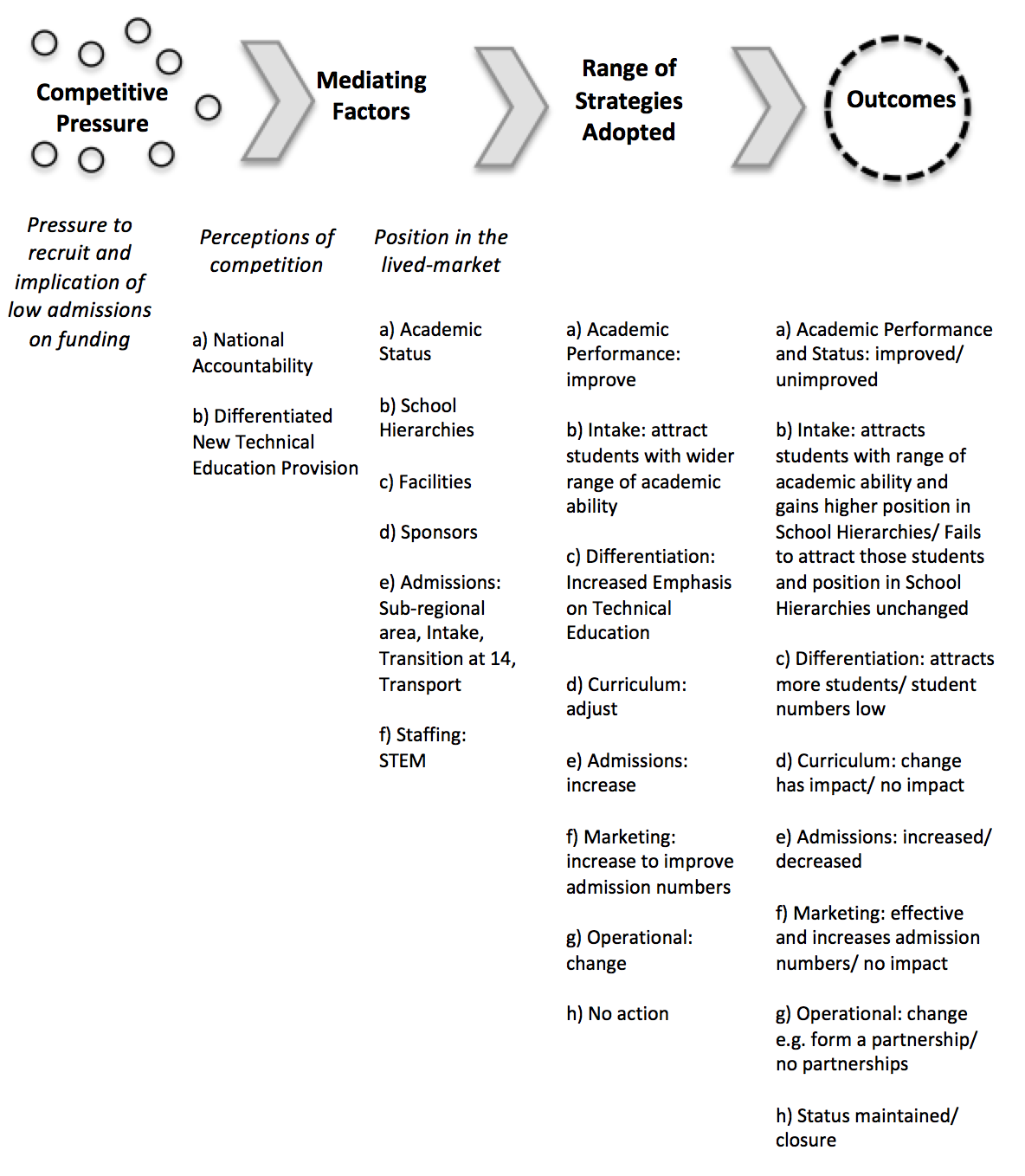 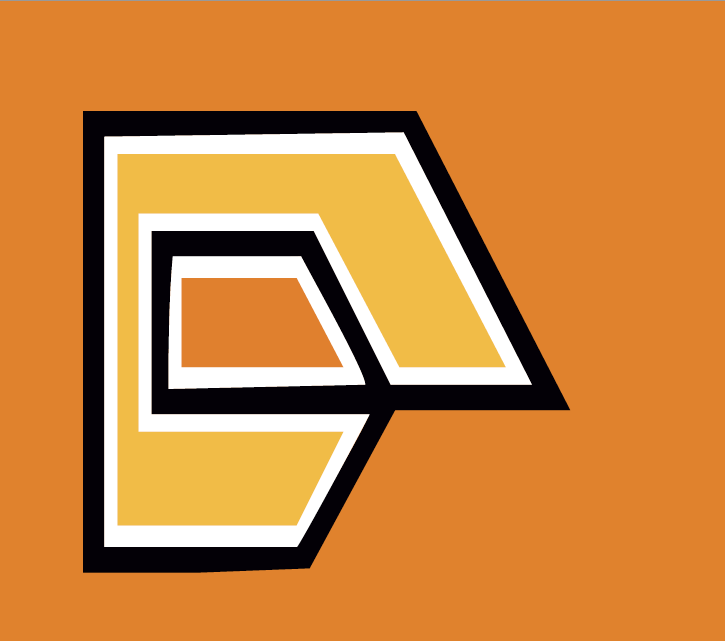 Dianne Gomery, EdD Student, UCL Institute of Education
5th International Conference on Employer Engagement in Education and Training
ACHIEVED RESEARCH SAMPLE

10 Participants (identified as P1 to P10] across 9 UTCs

Research undertaken spring/summer 2017
Purposive sampling of 9 UTCs regionally spread across England
10 Purposively sampled UTC Leaders (approximately 20% of total cohort)
9 Principals and one Deputy Principal
6 leaders in post (5 Principals and one Deputy Principal)
4 former Principals
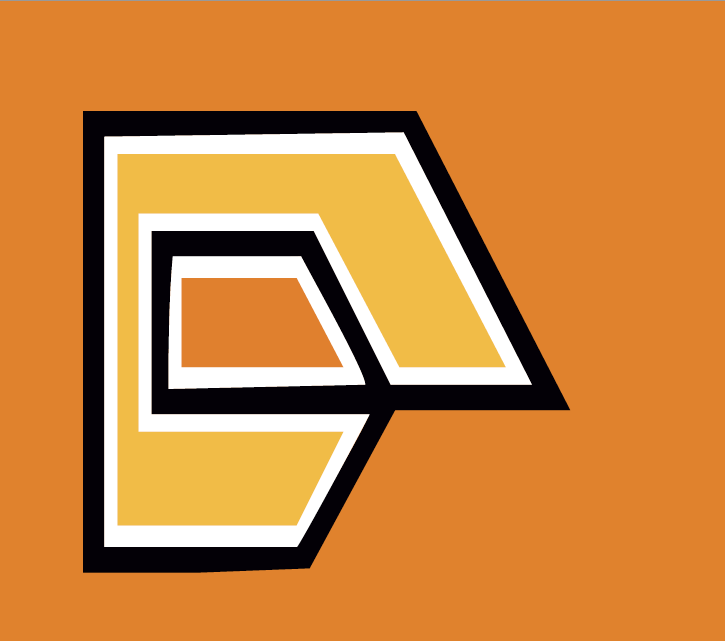 Dianne Gomery, EdD Student, UCL Institute of Education
5th International Conference on Employer Engagement in Education and Training
UTCs – BECOMING PART OF THE EDUCATIONAL LANDSCAPE 


“Initially, the thinking was it would be a big push for maybe the first couple of years, but then it [UTCs] would become part of the educational landscape” (P5)
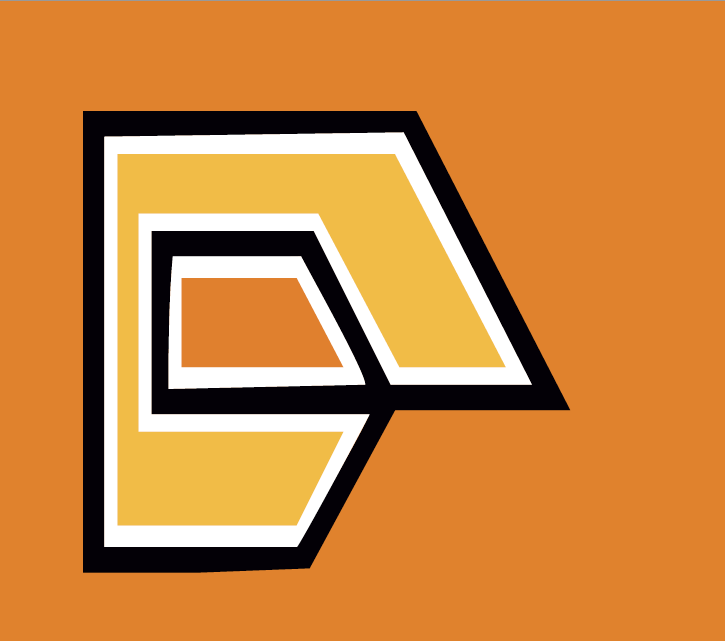 Dianne Gomery, EdD Student, UCL Institute of Education
5th International Conference on Employer Engagement in Education and Training
LEADERS PERCEPTIONS – UTC MODEL

“This idea that you could have a very strong vocational pathway, which wasn’t second class, which could lead on to university, and would have as much value as any other pathway. That was the strength”(P5)

“I think that at the time it did feel like there was a policy impetus to provide greater value to vocational and technical education, which has been missing in our education system for a long time, which was what attracted me to the idea of UTCs” (P8)

“Well, it’s about being something different, and I think it’s about being another pathway. We’re not another school, and I’ve always said to people when they come to this building to look around it, ‘When you come here, we’re like marmite. You either love us or you hate us” (P9)
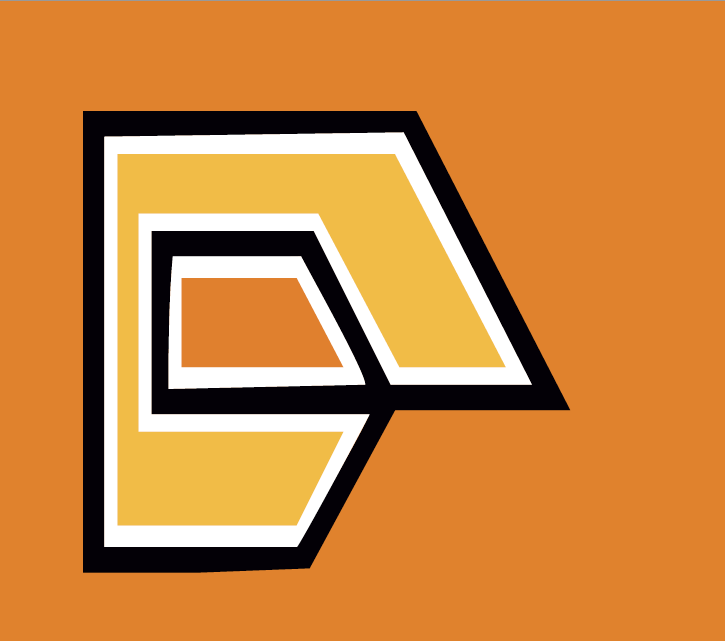 Dianne Gomery, EdD Student, UCL Institute of Education
5th International Conference on Employer Engagement in Education and Training
WHAT DRIVES LEADERS? 



“So all of those elements, writing the bid, which, if you’re passionate about it, it comes from the heart” (P7)


“At the end of the day, I came into this because I passionately believe in UTCs, and I passionately believe what they’re about. I passionately believe in the UTC model, so yes, that’s what we do” (P8)


“When you look at the value we added in their lives, it was brilliant, and the happiness that they got out of their time with us, and how much they grew as people, it’s a great model” (P5)
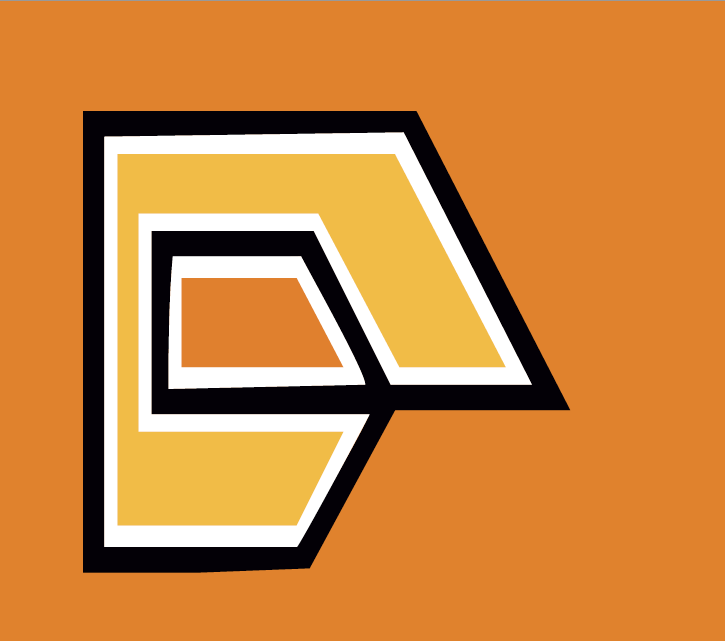 Dianne Gomery, EdD Student, UCL Institute of Education
5th International Conference on Employer Engagement in Education and Training
EMPLOYER ENGAGEMENT – unique selling proposition


“Our USP now is with employer engagement, and that’s our real USP, the employers we work with, the destinations the students go to, how successful our students have been, where they go and work, and what they do. That really is the bit that sings out, and the parents, we’ve found, that have come here have looked for that, actively” (P8)


“Our employers are now guaranteeing that if someone applies for a job with them having completed the course here, they will guarantee them an interview, because again it shows those links, and the fact that we’re turning out those rounded people with the employability skills they’re looking for” (P1)
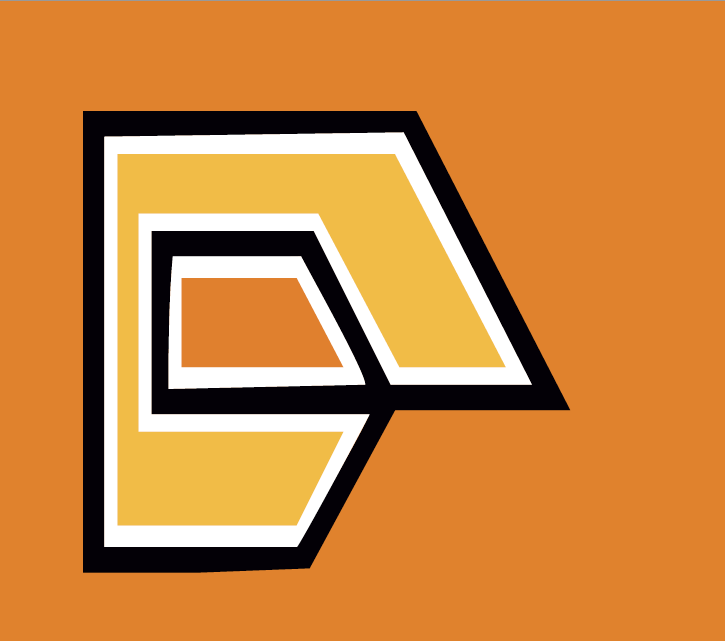 Dianne Gomery, EdD Student, UCL Institute of Education
5th International Conference on Employer Engagement in Education and Training
EMPLOYER ENGAGEMENT – establishing relationships 

“The first thing is talk to employers who are the sponsors for the UTC, and find out what they wanted from it, and then try and marry that to the requirements of Progress 8, national curriculum” (P1)


“Employers, they [students] like to see them, and they like the work experience, that added value, and they got to do that every year for four years, so that was very different to their schools. Their parents appreciated that” (P3) 


“So we’ve got to work with them to collaborate on how we can deliver what they want as employers, but to the level of students, the abilities we’ve got, and our capacity to deliver that. That’s an going piece of work” (P4)
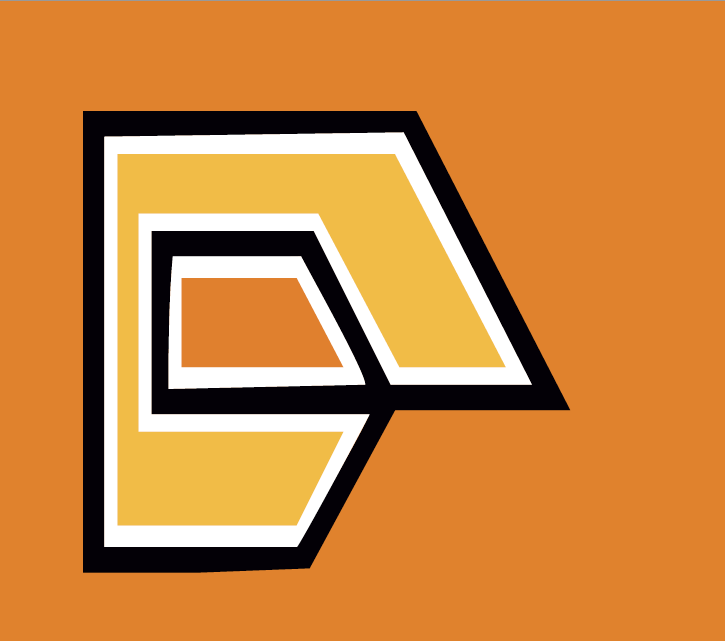 Dianne Gomery, EdD Student, UCL Institute of Education
5th International Conference on Employer Engagement in Education and Training
EMPLOYER ENGAGEMENT – in practice


“We use a lot of business mentors. We spend an awful lot of time, whether it’s through assemblies, through visits, through work experience programmes, through exposure to companies-, it’s all about, for us, letting students think for themselves about destinations” (P9)

“We did absolutely fantastic things with the employers, and I stand by that” (P6) 

“We’ve got state of the art workshops. They see great things, and they come, and employers are here doing lots of activities with them, so yes, they come and see something very different to what they see in school. I think partly the facility is the attraction. I think though for parents it’s the destinations that are the attractions, and actually for the students as well (P8)
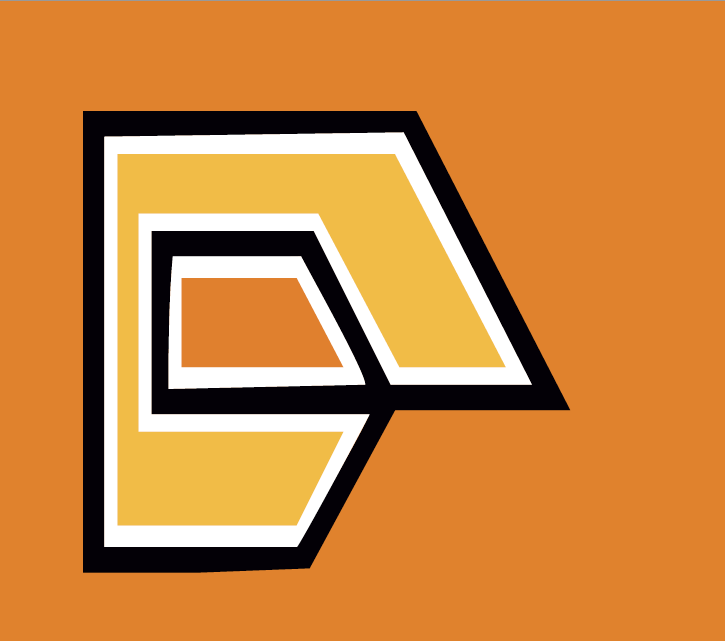 Dianne Gomery, EdD Student, UCL Institute of Education
5th International Conference on Employer Engagement in Education and Training
EMPLOYER ENGAGEMENT – in practice


“What we were about was engaging employers. Great, do it, but then if you fail your GCSEs, you’re going to get shut down. So you’ve got to have that balance, and that took away from some of the exciting things that we could’ve done” (P3)

“The opportunities to work with employers and get employers in, and the projects we did with employers, like XXXX, big companies who are giving up huge swathes of time really to work with the learners on doing projects” (P8)


“That profiling is through our unique education, working with employers and businesses, and hosting events to which people get invited and wish to come that aren’t necessarily related to recruitment but are related to the profile of the UTC, and what it delivers” (P9)
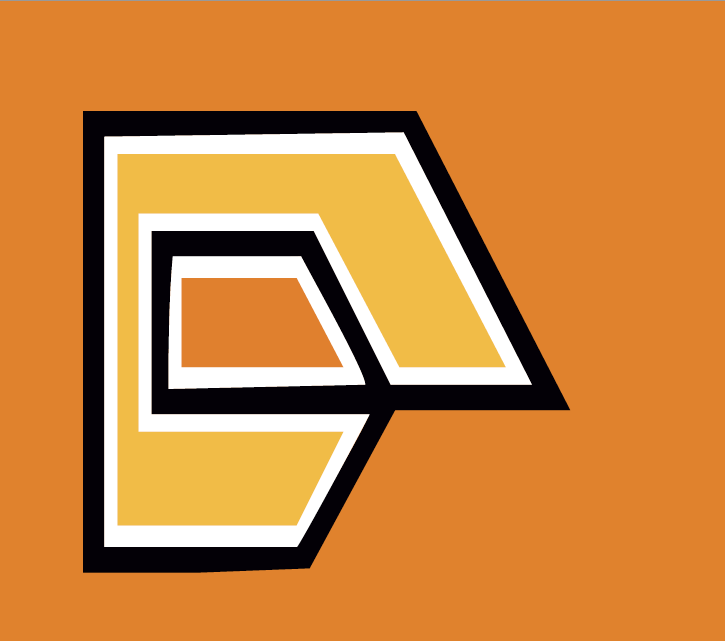 Dianne Gomery, EdD Student, UCL Institute of Education
5th International Conference on Employer Engagement in Education and Training
EMPLOYER ENGAGEMENT – balance and changing perceptions


“It’s trying to get the balance, that you’re meeting the ethos of what the trustees wanted, but also doing right by their learners, so you’re not disadvantaging the learners by putting them on to too narrow a curriculum” (P1) 


“My generation twenty years ago had a perception of what an apprenticeship was, and that’s what you did if didn’t go off to university, didn’t do something academic. You went and did an apprenticeship, and it was something, and something practical. We just need to break that perception a little, and certainly some of the university and degree-level apprenticeships that we’re working with the University on now may, in the long-term, change people’s understanding and perception of what apprenticeships are” (P2)
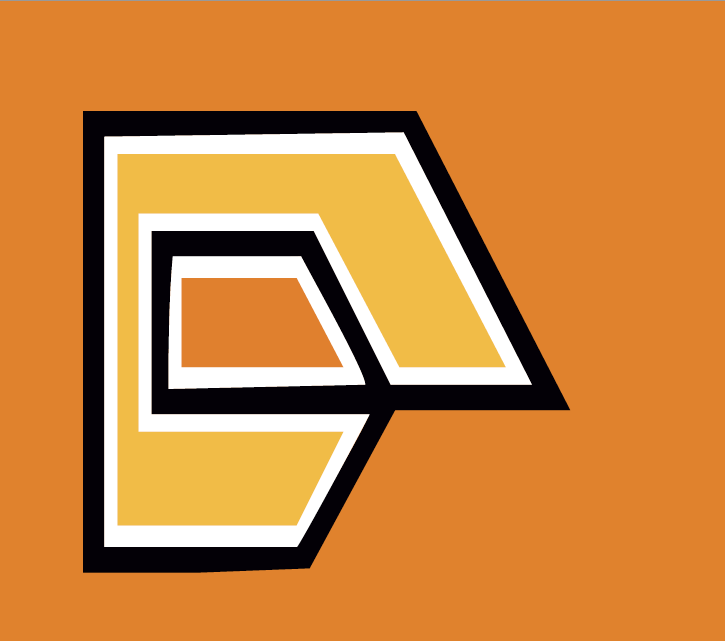 Dianne Gomery, EdD Student, UCL Institute of Education
5th International Conference on Employer Engagement in Education and Training
EMPLOYER ENGAGEMENT – skills development



“We’ve got X number of skills that the employers have told us we need to deliver. I’m sure they are fairly generic – and it’s the way we deliver those projects – through project work, work experience and employers coming in to give master class – whatever that is – that’s what they are most interested in” (P2)


“The employers… actually were better than the University. The University plugged gaps, but the employers were the main thing. The employers actually designed the projects…so they were very significant, and a lot of practical work” (P6)
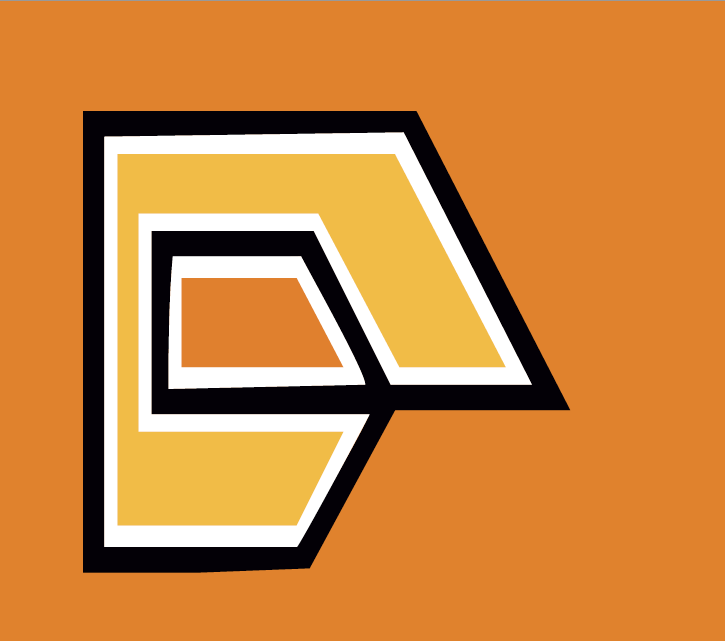 Dianne Gomery, EdD Student, UCL Institute of Education
5th International Conference on Employer Engagement in Education and Training
RESEARCH FINDINGS

Competition and competitive practices

Difficulty building relationships - between UTC Principals and local education providers
High levels of competition - to either gain, retain, or lose students 
Restricted access to students
Low status in the local hierarchy of schools
Academic performance of students
National inspection grade

Pressures

Recruitment – students 
Financial – funding and constraints
Marketing – considerable input and cost
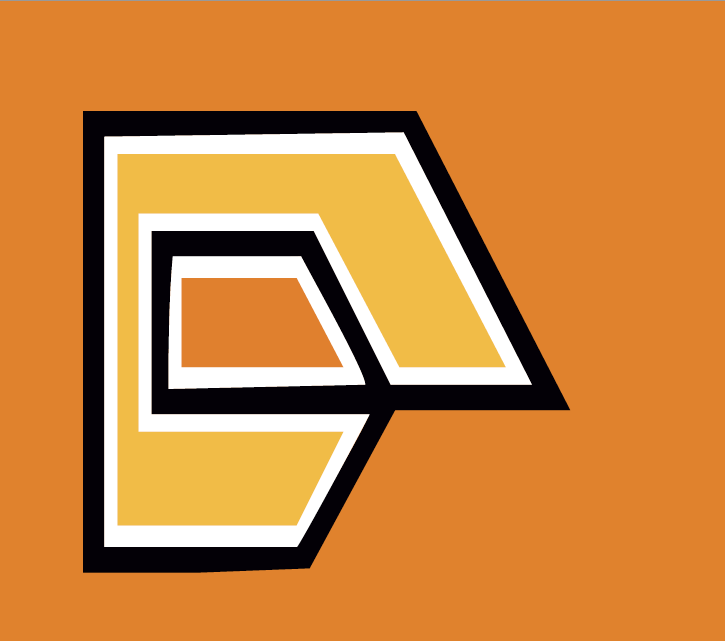 Dianne Gomery, EdD Student, UCL Institute of Education
5th International Conference on Employer Engagement in Education and Training
RESEARCH FINDINGS: MEDIATING FACTORS


SCHOOL HIERARCHIES 
Leaders were cognisant of their ‘place’ within the local hierarchy of schools and of local schools’ perceptions of the UTC and found it difficult or impossible to mediate those perceptions

NATIONAL ACCOUNTABILITY MEASURES
Leaders aware of the importance of students’ academic performance as a ‘non-negotiable’ mediating factor
that informed their strategic responses to competition and competitive practices
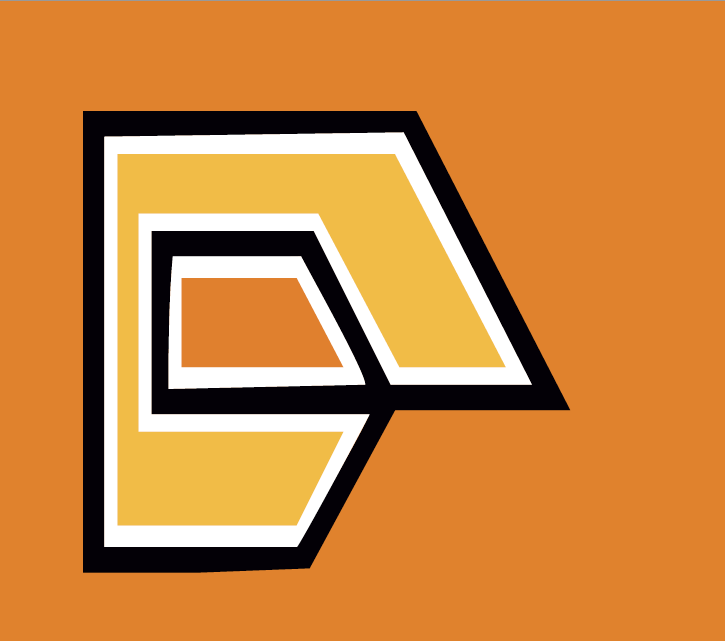 Dianne Gomery, EdD Student, UCL Institute of Education
5th International Conference on Employer Engagement in Education and Training
LEADERS’ PERCEPTIONS


UTC leaders believe that their peers (leaders of local provision) do not perceive them as ‘legitimate’ partners (Habermas,2015)

UTC leaders may not be perceived as partners because they do not share all of their peers’ values, beliefs, practices and procedures (Thornhill, 2011) and/or may be perceived as competitors

Perceived as being not an equal partner and competitor – leaders found it difficult to negotiate ways of working that were acceptable to their peers’ ‘spheres of influence’

Leaders’ lack of status impacted on their self-image and self-worth as education professionals
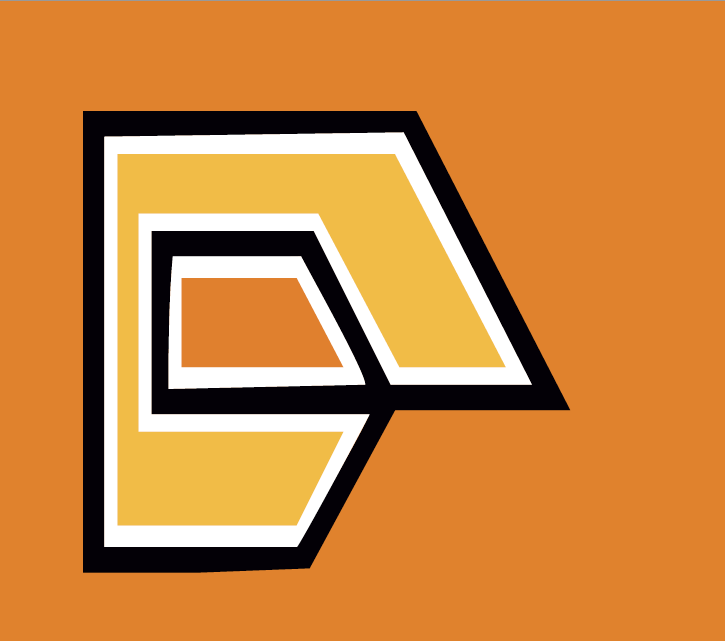 Dianne Gomery, EdD Student, UCL Institute of Education
5th International Conference on Employer Engagement in Education and Training
SIGNIFICANCE OF FINDINGS

Leaders’ belief in the UTC provision 

Perceptions of UTCs and technical education at local and national levels

Type and range of relationships developed with all stakeholders 

Hierarchical structure and aspirations for the area

Geographical placement and local hierarchy of schools
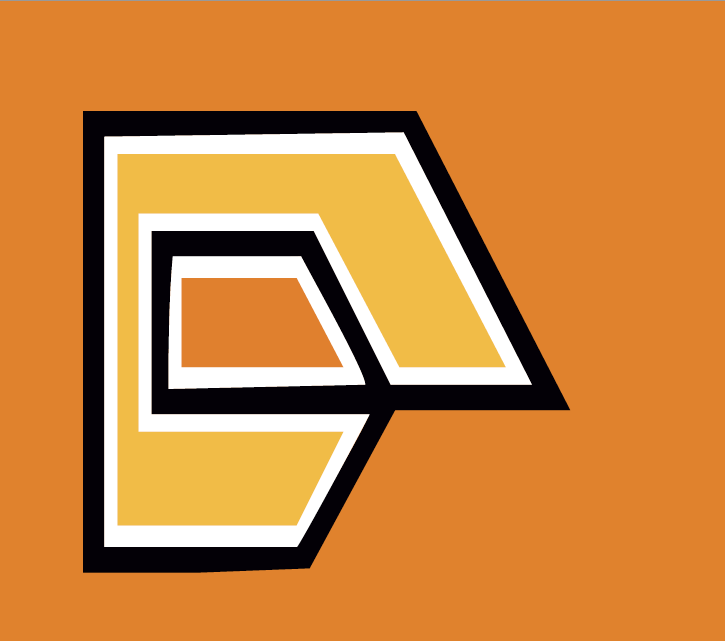 Dianne Gomery, EdD Student, UCL Institute of Education
5th International Conference on Employer Engagement in Education and Training
LIMITATIONS OF THE RESEARCH


Achieved sample was small and purposively sampled and may therefore not represent those of a different group chosen from across the total number UTCs


Leaders perceived their lived market at different times during their tenure and possibly during a period of considerable qualification reform


Leaders had varied prior experience within secondary education and therefore their perceptions could be influenced by the range of that prior experience
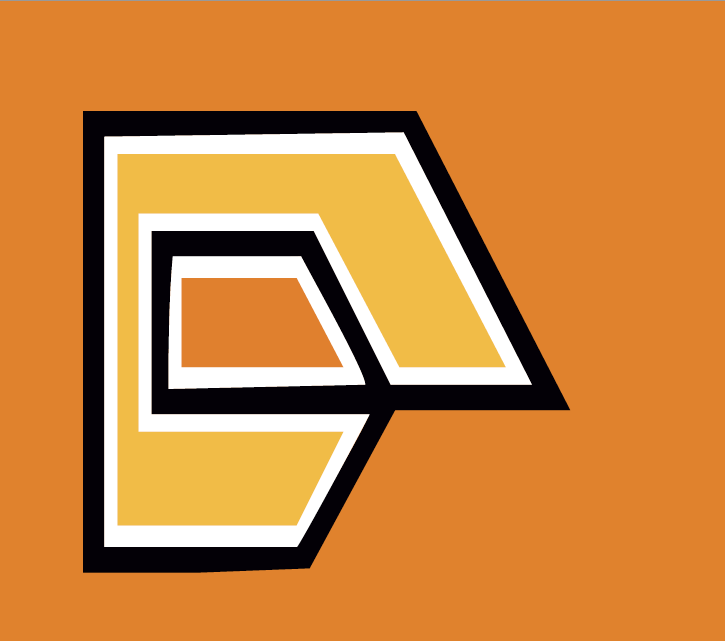 Dianne Gomery, EdD Student, UCL Institute of Education
5th International Conference on Employer Engagement in Education and Training
ISSUES 


How do we evaluate this changing dynamic of new provision?


How can connections between new provision and existing provision be mediated and by whom?


School hierarchies, academic performance, and the role of trust – how these are built within a system that has ‘multiple voices’ and degrees of historical and present power within the lived market?
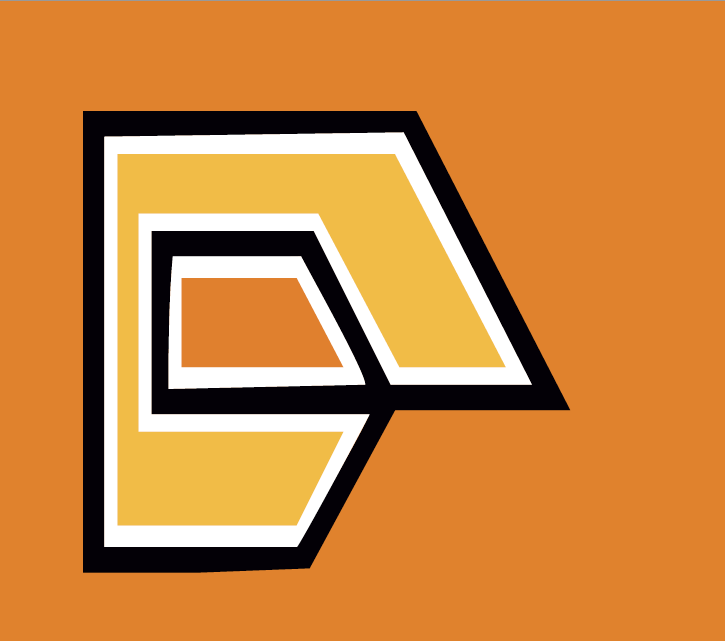 Dianne Gomery, EdD Student, UCL Institute of Education
5th International Conference on Employer Engagement in Education and Training
THE FUTURE

“What we need really are our industry leaders standing up and saying, ‘You know what? UTCs seem to have the model that we want. If we could develop more of those, then we could have more of an input. We understand you need your core academic subjects, but actually this is the right direction to go’” (P9)


If England is to have “a world-class system” (Queen’s Speech, 2017) these findings suggest:

Technical education is celebrated as being different from and of equal value to academic study

Technical education is a pathway embedded within the educational system
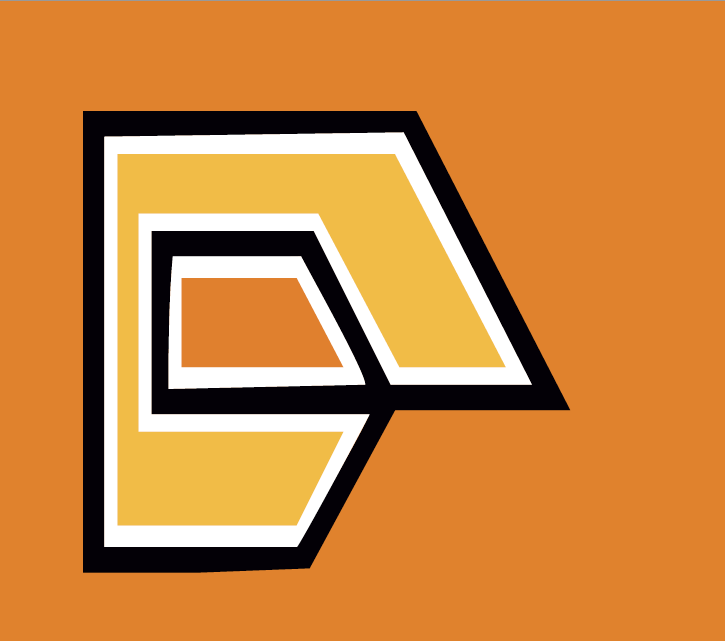 Dianne Gomery, EdD Student, UCL Institute of Education